Филиал МАОУ Гагаринская СОШ – Ваньковская ООШКабинет математики
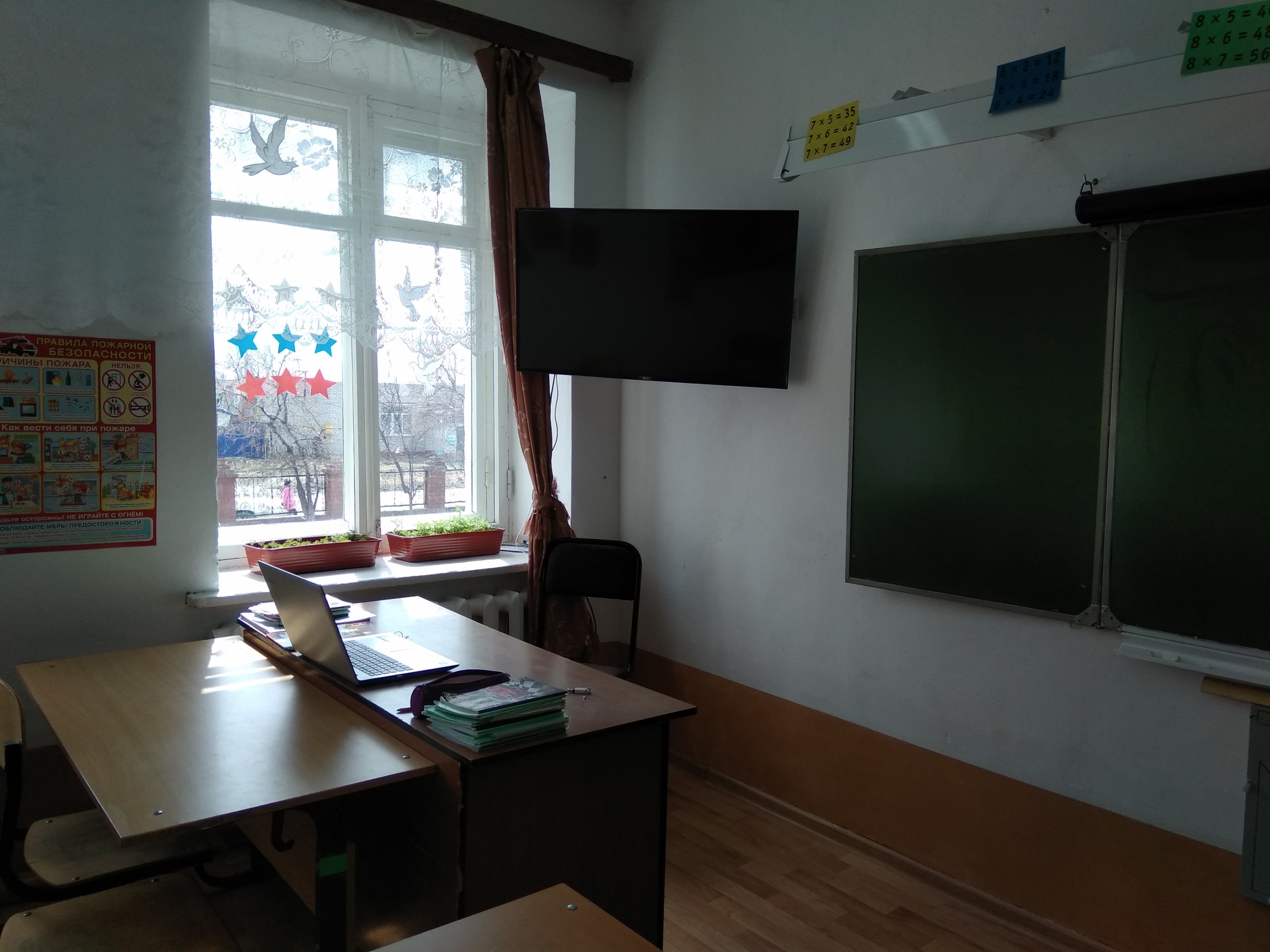 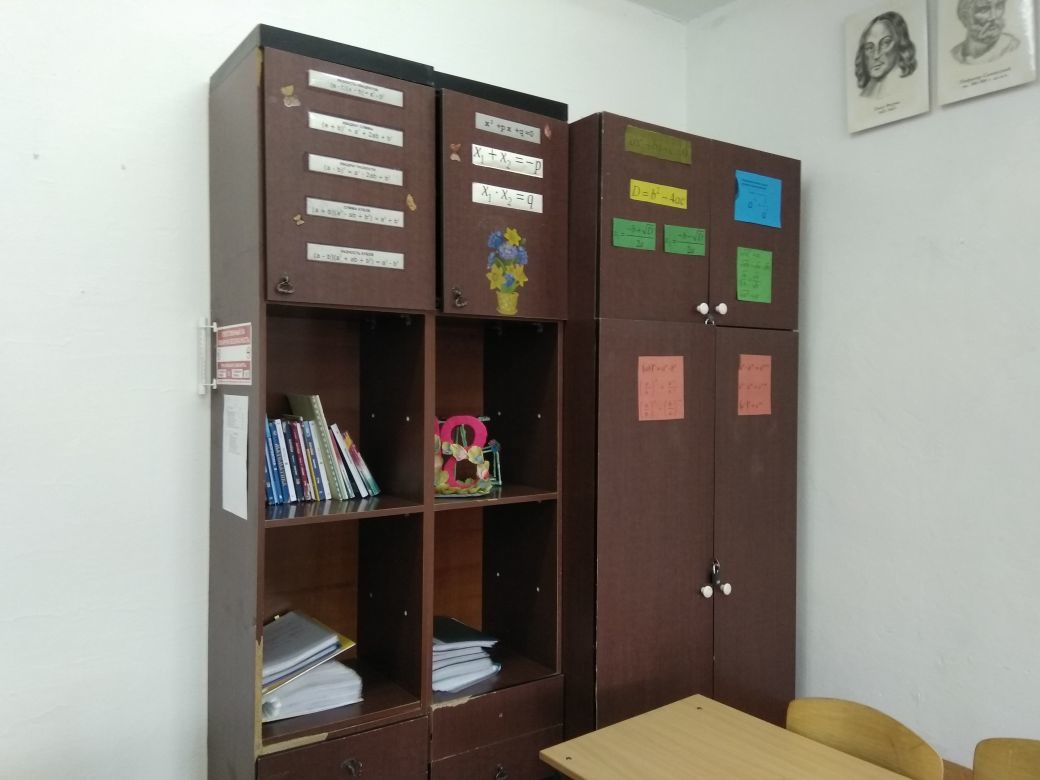 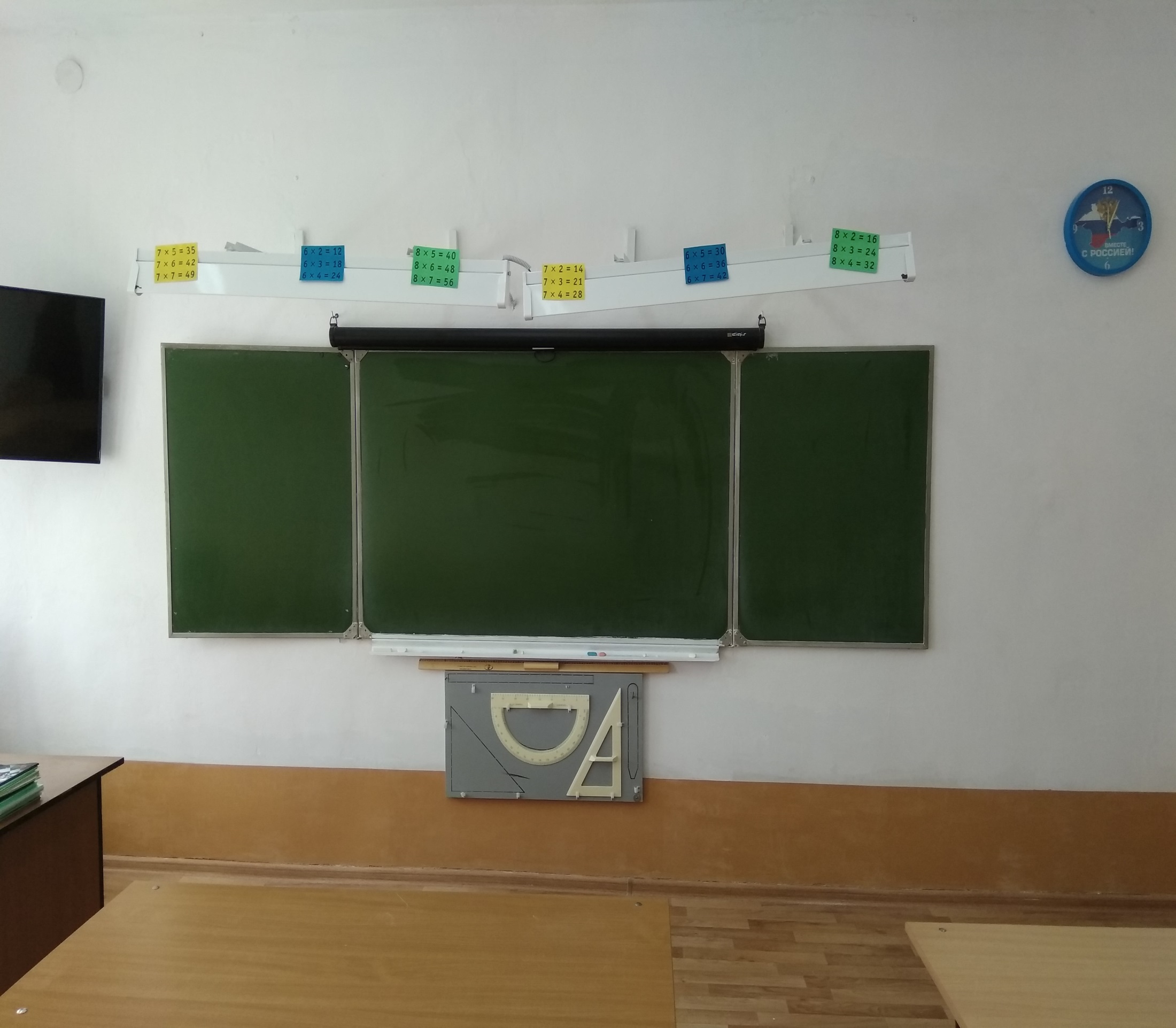 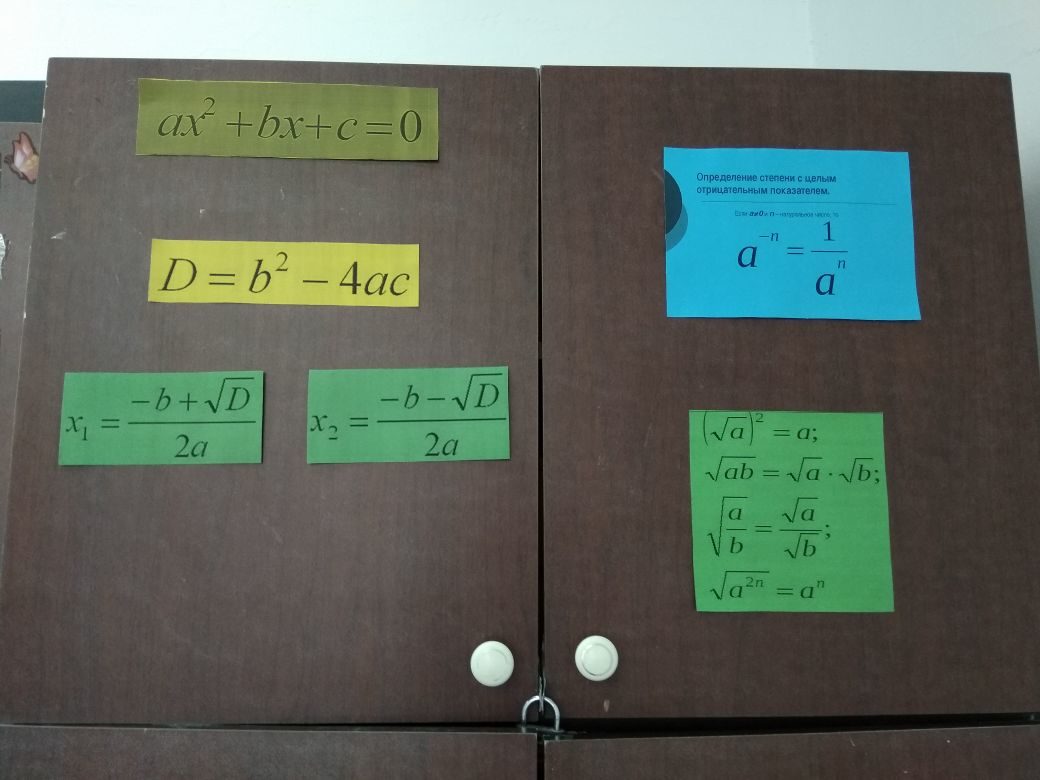 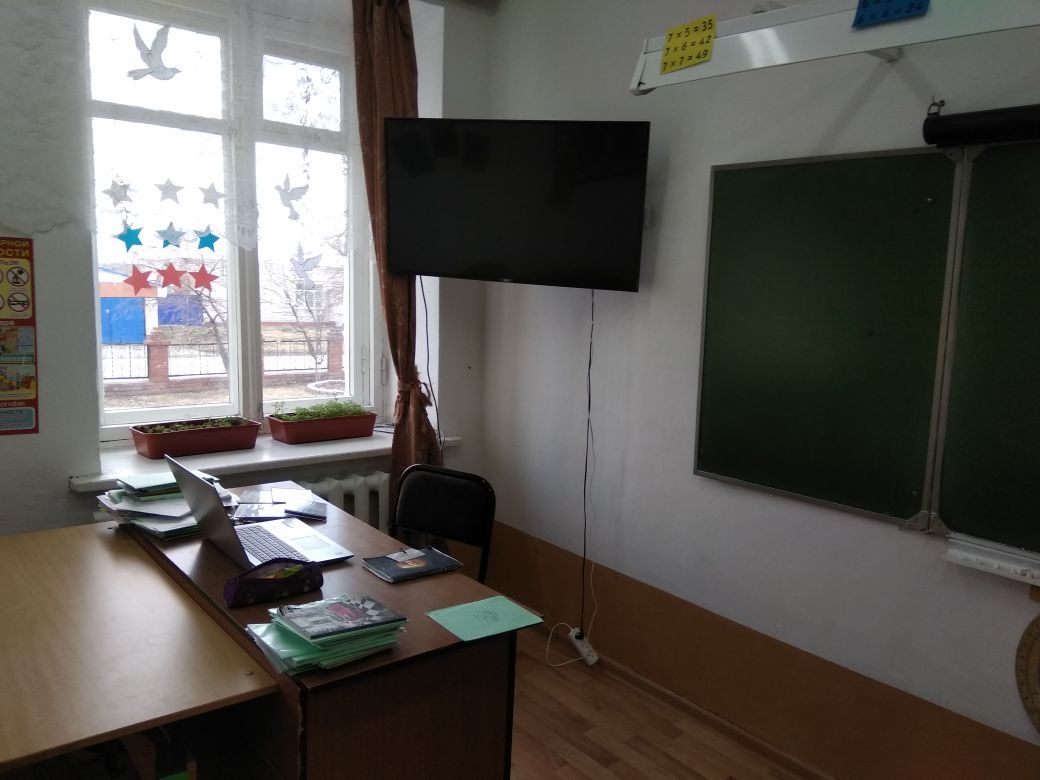 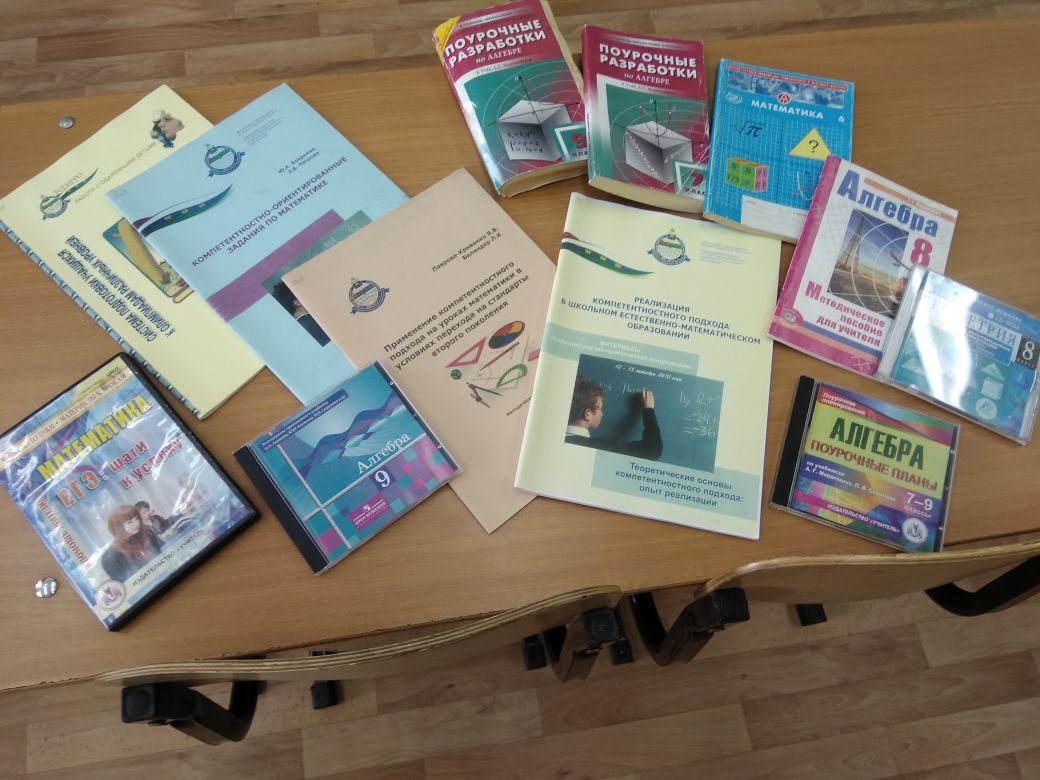 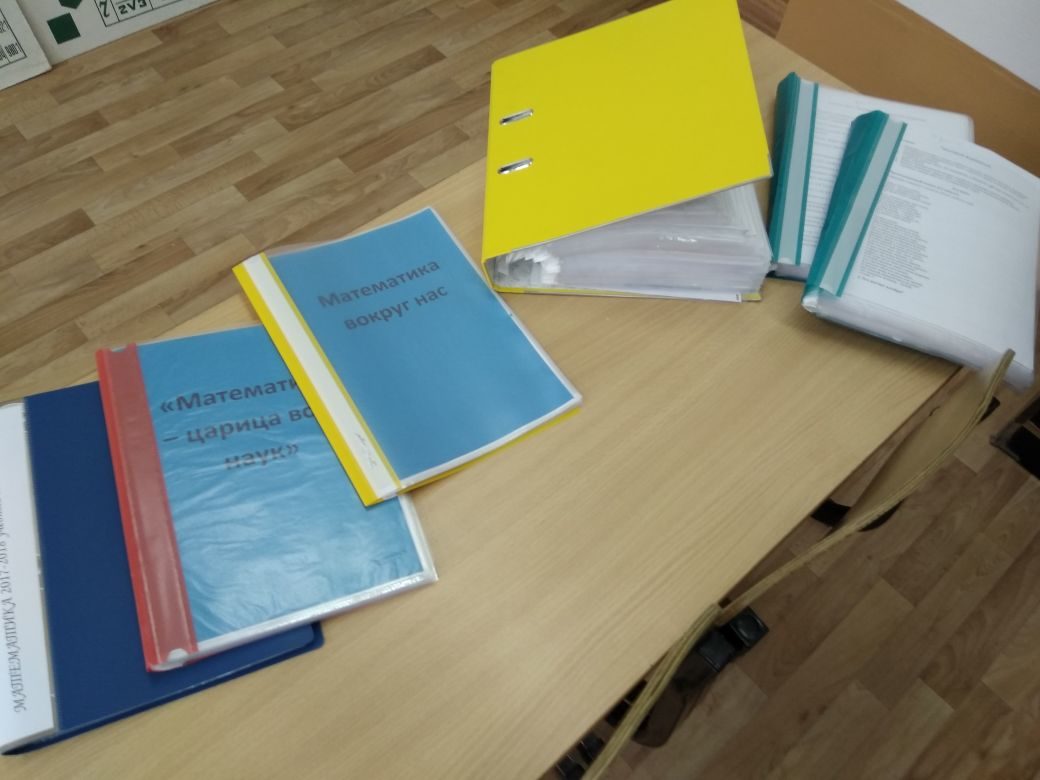 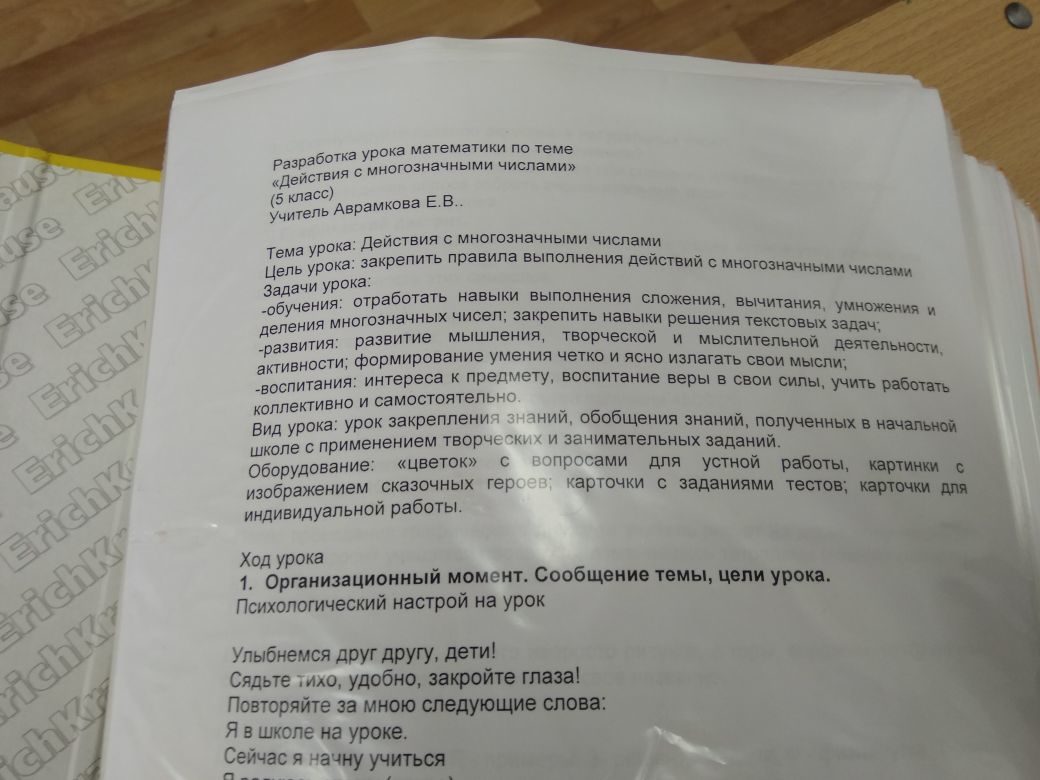 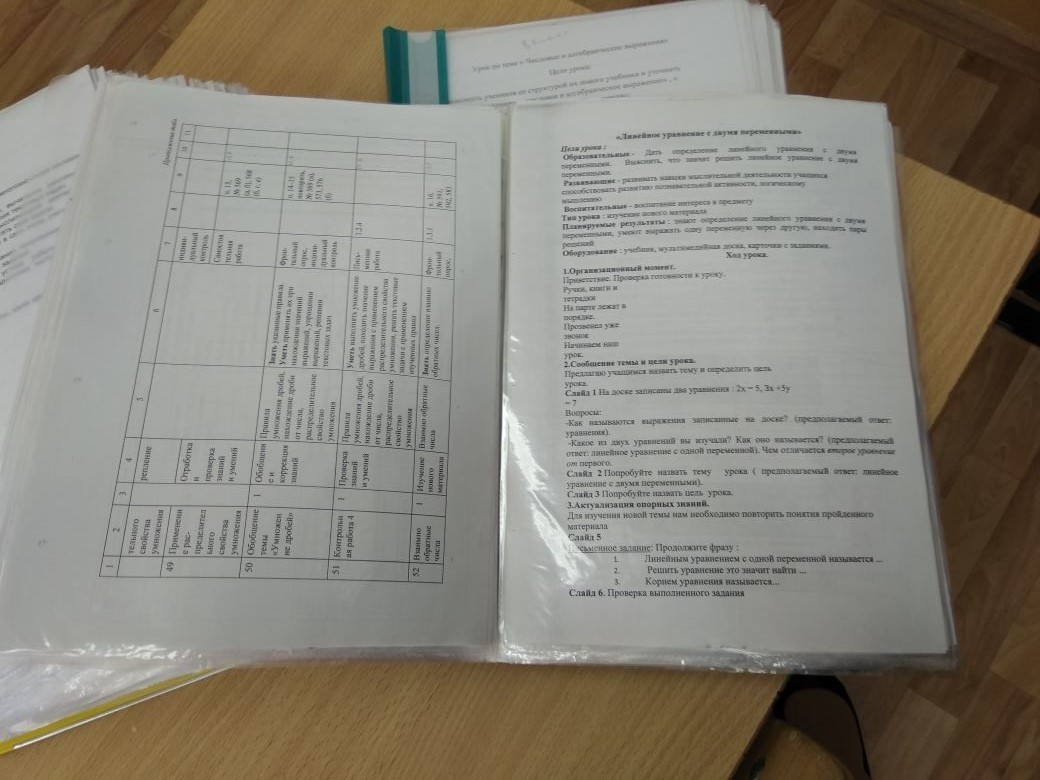 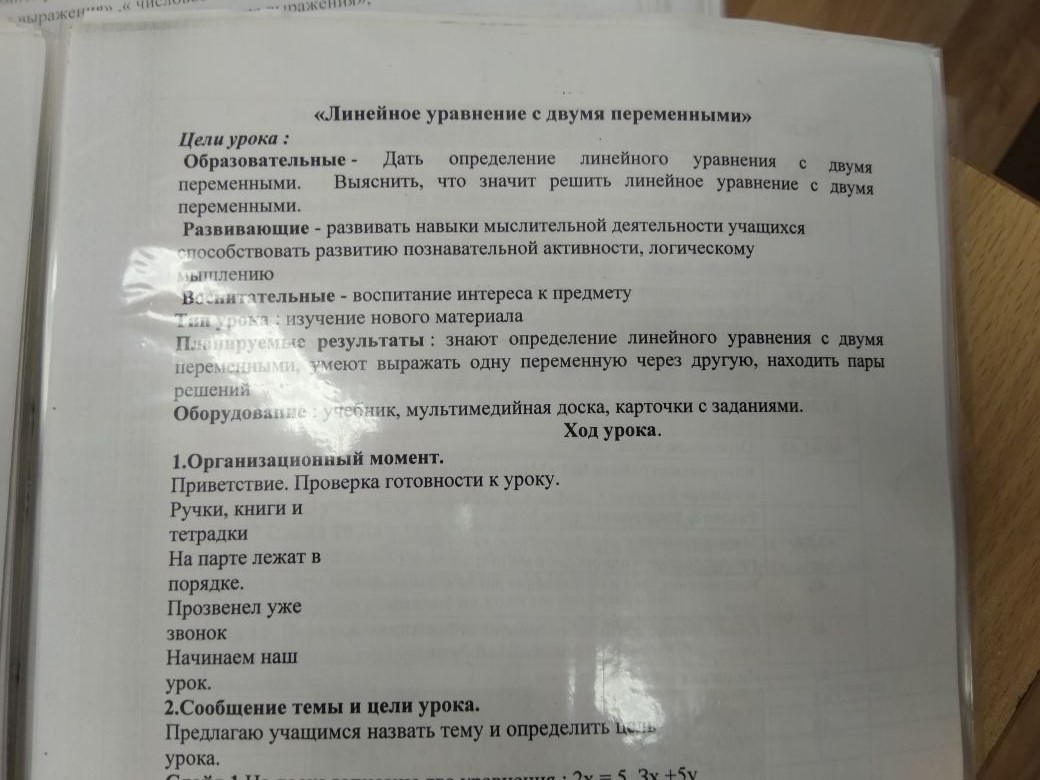